المعينات السمعية
هي عبارة عن وسائل تستخدم لجمع الموجات الصوتية
و تكبيرها و توصيلها للدماغ من اجل مساعدة المعاق سمعيا علي استخدام البقايا السمعية بشكل  أفضل تتكون من  ثلاثة أجزاء و هي :
1-الميكروفون
2ـ مضخم الصوت				
3-المستقبل
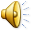 أنواع المعينات السمعية :
1ـ المعينات السمعية الجماعية:					التي تستخدم في المدارس في صفوف التربية الخاصة ويتبع المعلم فيها نظام التضخيم الجماعي حيث يرسل المعلم الصوت عبر الميكرفون المتصل بنظام تضخم الصوت الجماعي ويستقبل الطلبة المثيرات الصوتية بواسطة السماعات المرتبطة بهذا النظام وهناك العديد من أنظمة البث الجماعي ومنها:			1ـ النظام المزود بالأسلاك					2ـ النظام اللاسلكي						3ـ نظام ذبذبات الراديو
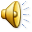 ميكانيزم المعين السمعي:
الميكروفون وظيفته تجميع الصوت
المضخم وظيفته تزويد شدة الصوت
المستقبل وظيفته تحويل النبضات الكهربائية إلي طاقه سمعيه صوتيه عالية
المعينات السمعية الفردية
1ـ سماعات الجيب:						تعرف هذه السماعات بسماعات الجسم وهي سماعات كبيره الحجم نسبيا ومن اكثر السماعات تكبيرا للصوت 			توصف هذه السماعات للاطفال و كبار السن
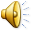 مميزاتها و عيوبها:
1ـ تعمل علي توصيل الصوت بواسطه اسلاك توصيل خاصه.	
2-قدره عاليه علي تكبير الصوت.	
3ـ رخيصه الثمن 
4ـ من اكثر السماعات توفيرا للطاقة.
5ـ تستخدم البطاريات العادية.				
يسهل تصليحها و صيانتها وقطع غيارها متوافره.				(عيوبها)					             مظهرها الخارجي وما يترتب علي هذاالمظهر من مشكلات اجتماعية و نفسية لمستخدميها.
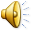 سماعات خلف الاذن:
تعتبر سماعات خلف الاذن من المعينات السمعيه الاكثر انتشارا من غيرها و الاكثر تنوعا في احجامها واشكالها كما انها تصلح للكبار و الصغار علي حد سواء. 			تتكون سماعات خلف الاذن من :				1ـ باب البطارية 		2ـ العلاقة			3ـ مفتاح البطارية 		4ـ القالب		         5 ـ غطاء مفتاح الضبط		6 ـ مفتاح الصوت		7ـ فتحة الميكروفون 	8ـ انبوب توصيل الصوت
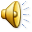 مميزاتها و عيوبها:
مميزاتها:								يعتبر هذا النوع هو من افضل الانواع و يناسب كل الاعمار ويمكن صيانته بسهوله.															[العيوب]				        تعتبر من اكبر السماعات و حساسة جدا للضجيج و تضخم الصوت.
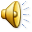 سماعات الاذن الداخلية
ان هذا النوع من السماعات واسع الانتشار حيث ظهر في العقد السابع من القرن الماضي و ازداد استخدمها.				
                [انواعها]		           		1ـ سماعات داخل الاذن				
   2-سماعات داخل قناة الاذن			
3ـالسماعات المخفية كليا داخل قناة الاذن
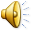 مميزاتها و عيوبها
المميزات:							1ـ حجمها صغير وصعوبة رؤيتها 				2ـ تنقي من الضوضاء و الاصوات المزعجة	
عيوبها:	
1-مرتفعه الثمن						
2-تكون عرضة لالتصاق الشمع بها او انسداده.
      3-يصعب ضبطها						4ـ البطارية صغيرة و عمرها قصير
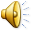 المعين السمعي المثبت بالنظارة:
عبارة عن جهاز صغير يركب علي النظارة و يوصل مع قناة الاذن بانبوبة صغيرة في قالب الاذن.			
و تنقسم الي قسمين:					1ـالسماعة عن طريق الهواء					2ـالسماعة عن طريق العظم
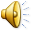 عيوبها:
ان الطفل الذي ليس بحاجة لاستخدام نظارة لا يستطيع الاستفادة من هذا النوع ،كما ان هذا النوع يتطلب من مستخدمية ضرورة ارتداء نظارة لكي يسمع حتي في الاوقات التي تتطلب ارتدائها
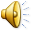